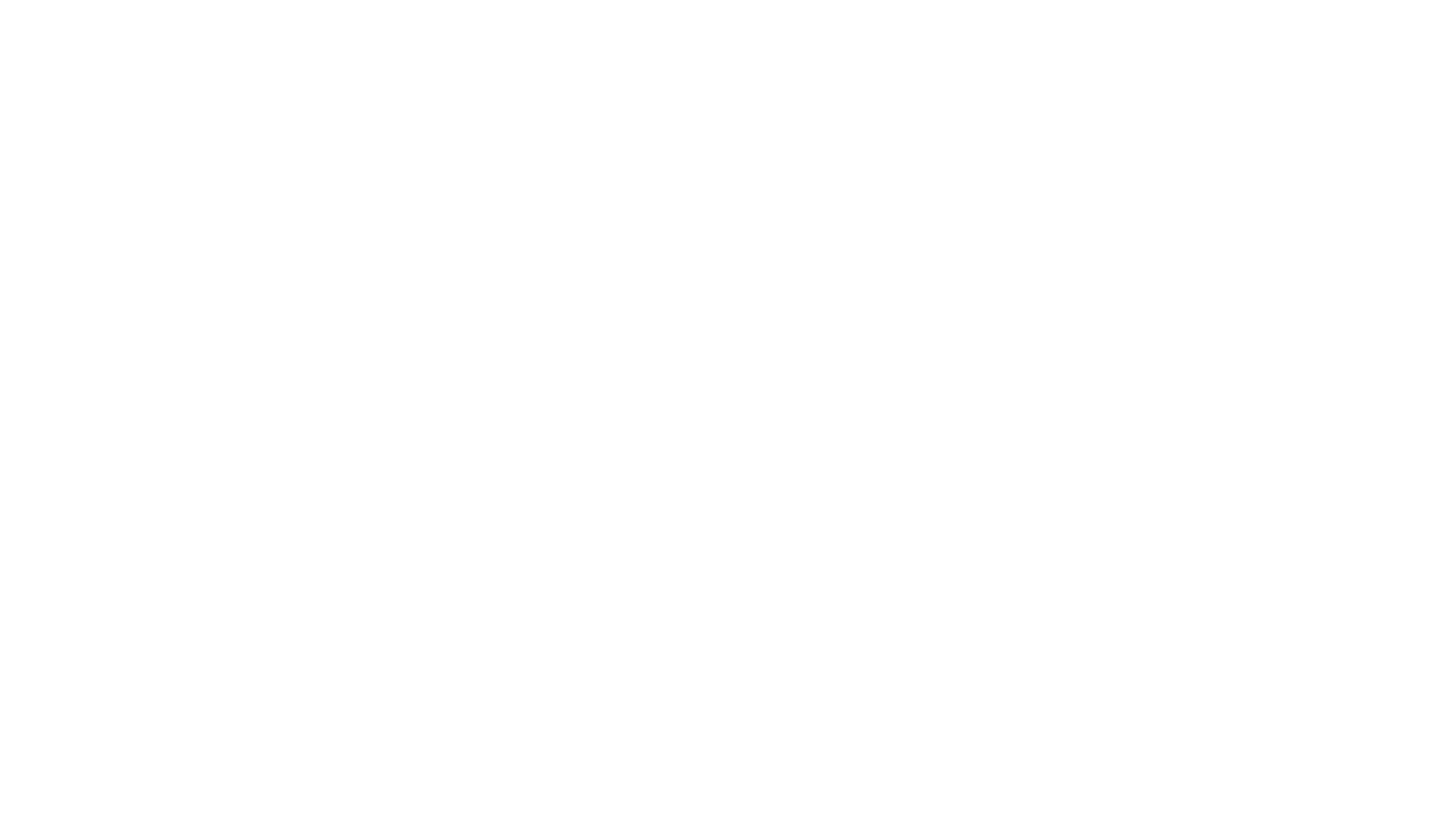 Unit 1 Lesson 6 Practice Problems
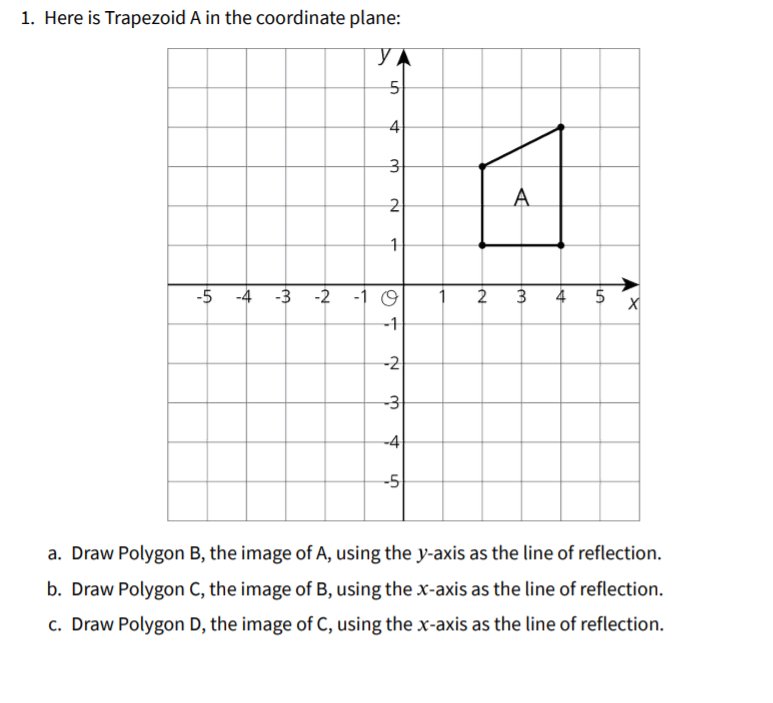 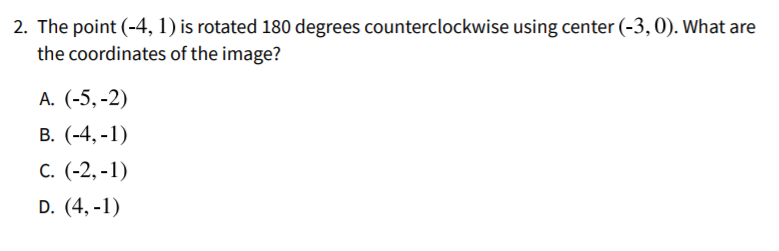 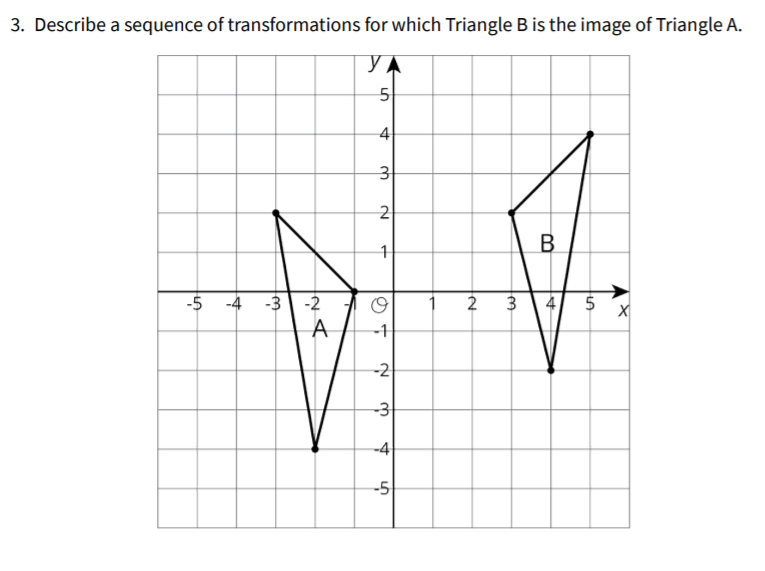